Session 1
General
Introduction:
A New Expression 
Of Truth
Session 1
Truth has a
mission:
To bring
happiness
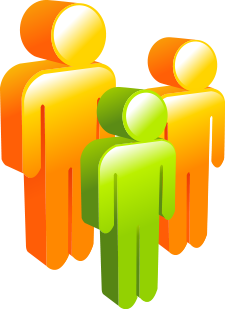 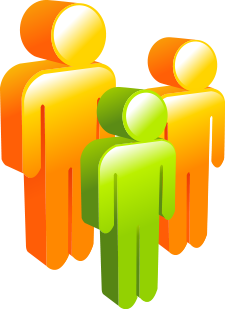 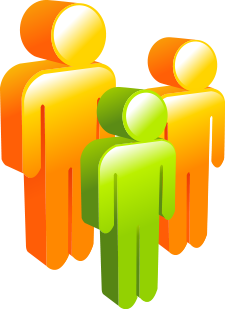 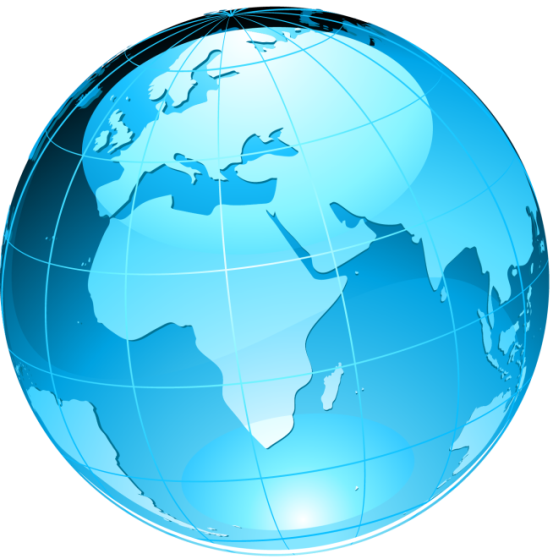 7 Billion People
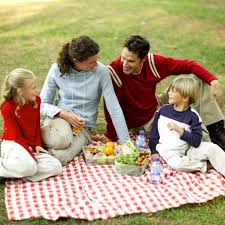 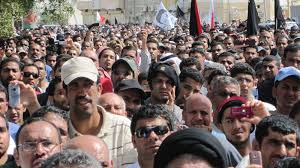 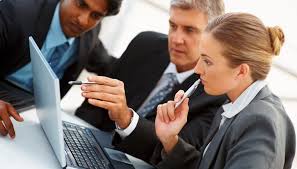 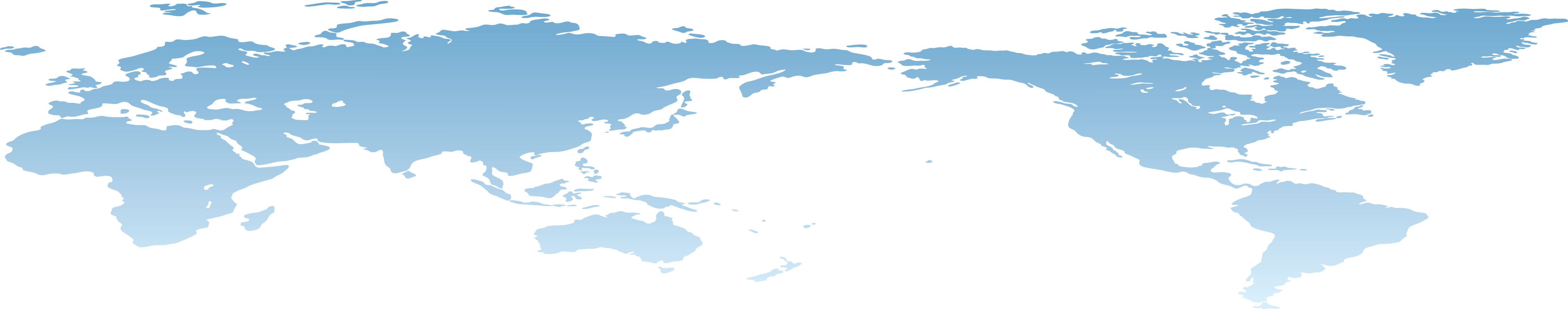 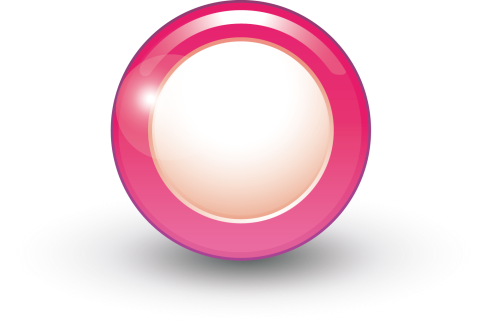 Misfortune
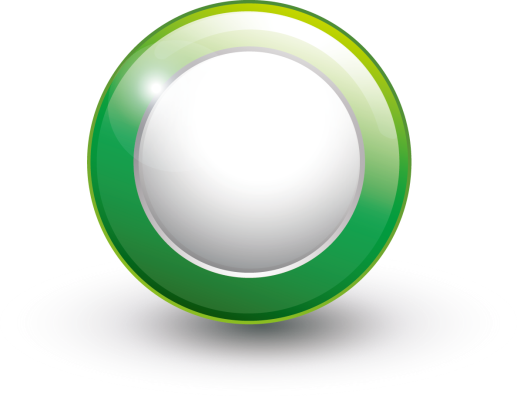 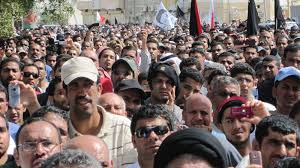 Happiness
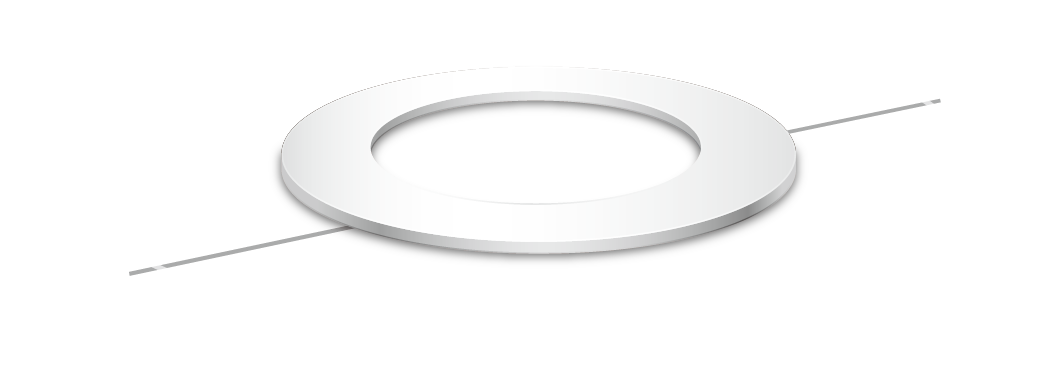 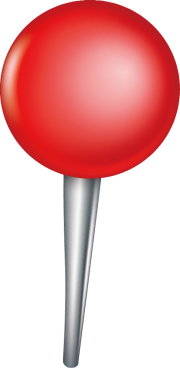 Happiness
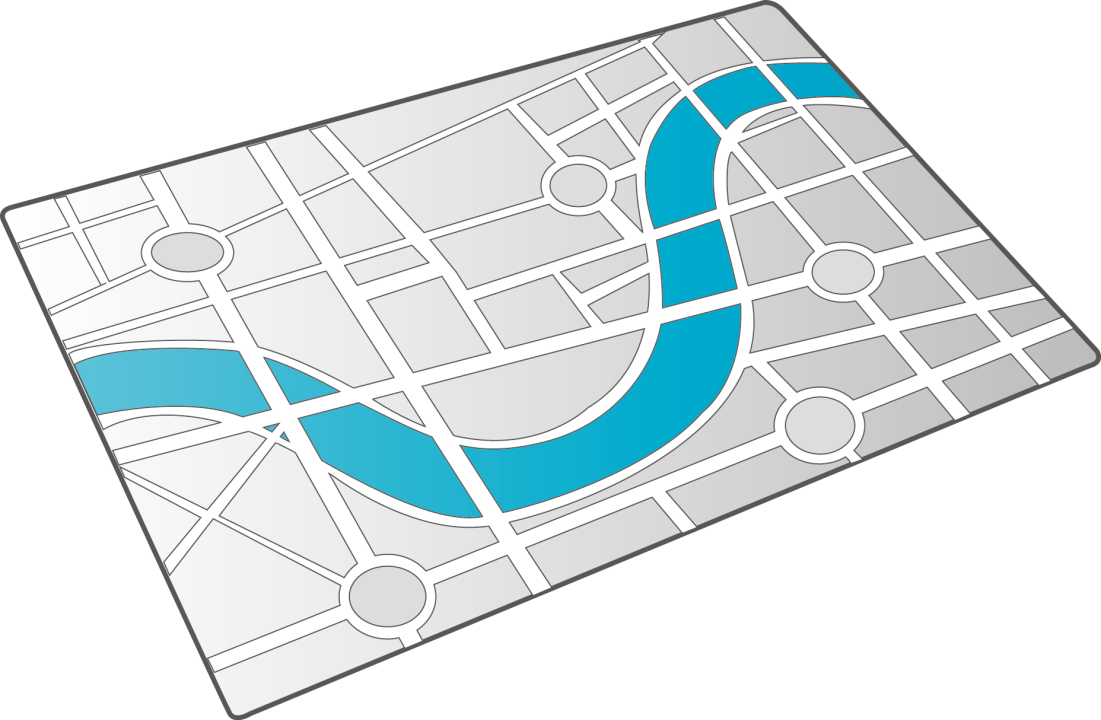 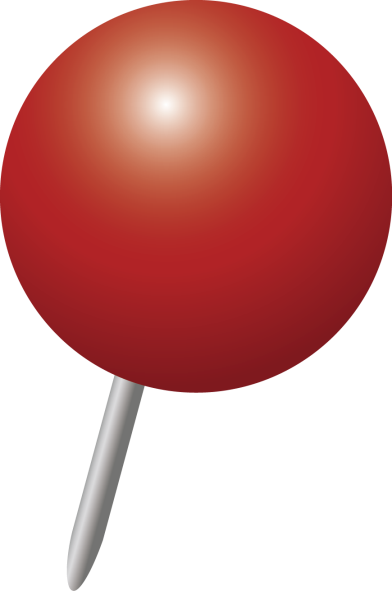 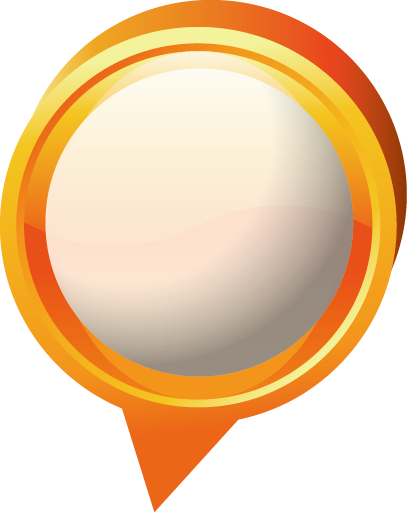 Family
Individual
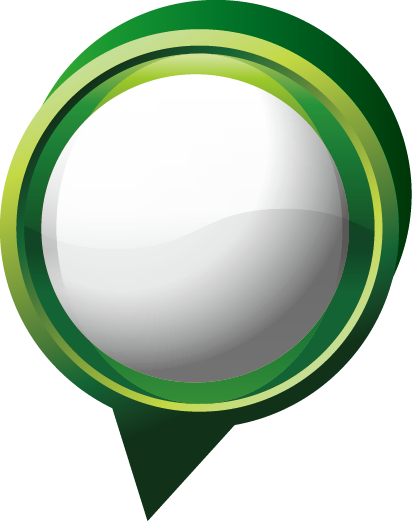 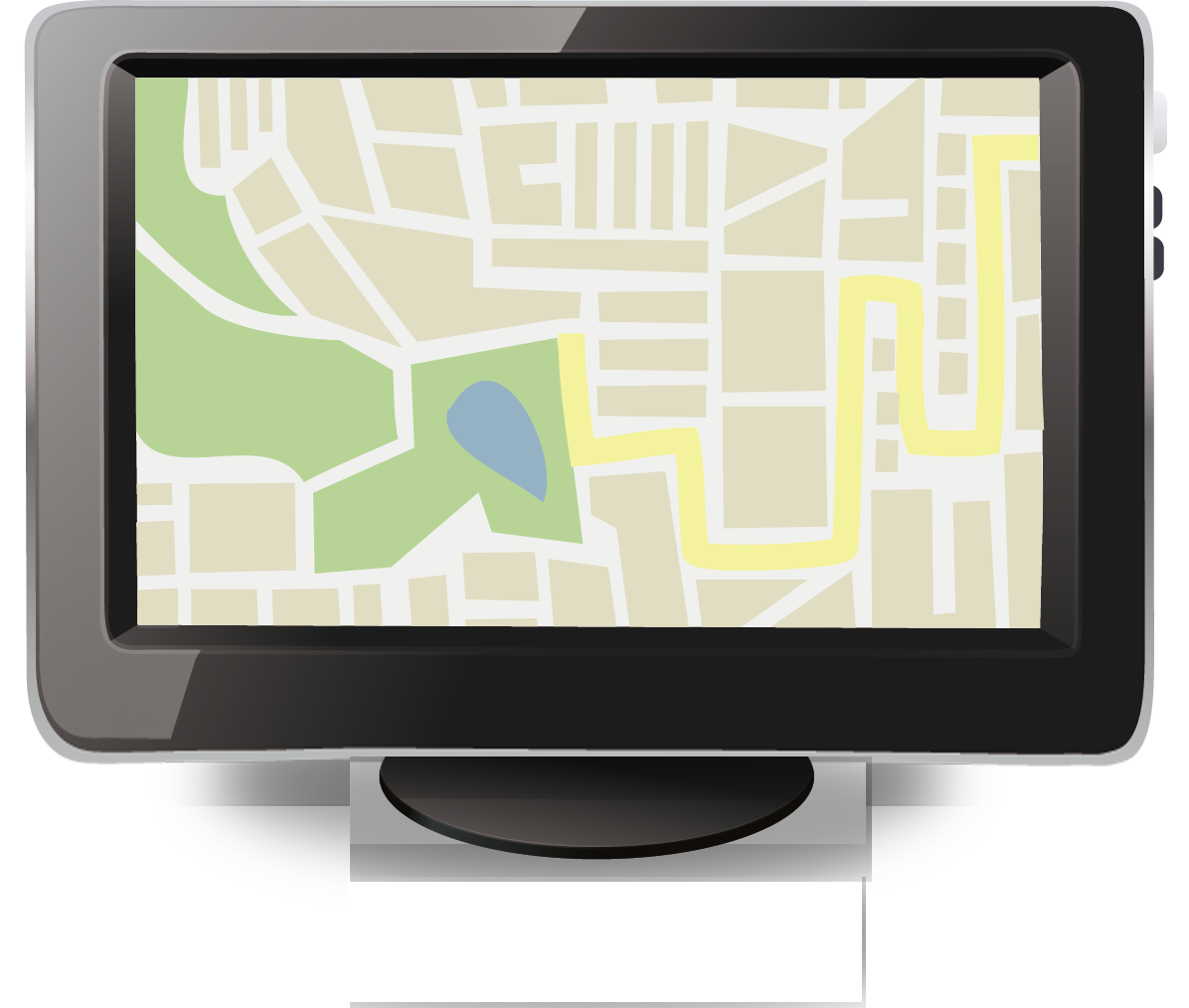 Society
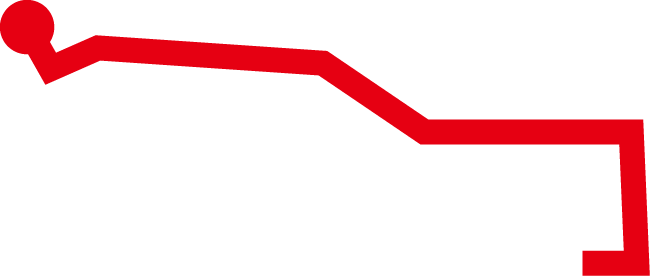 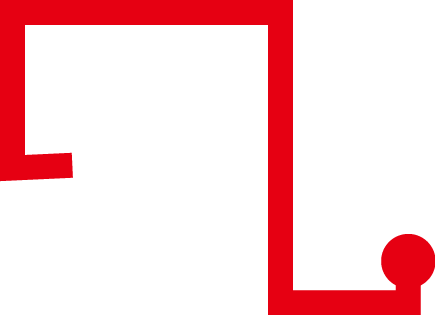 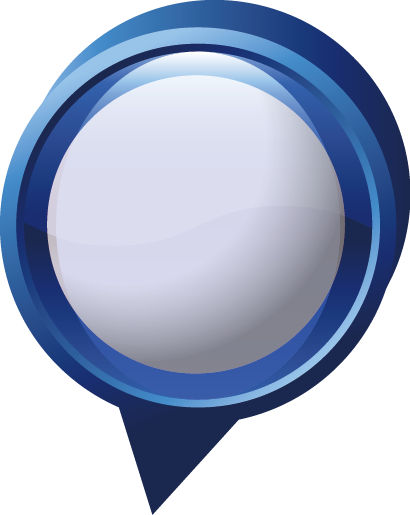 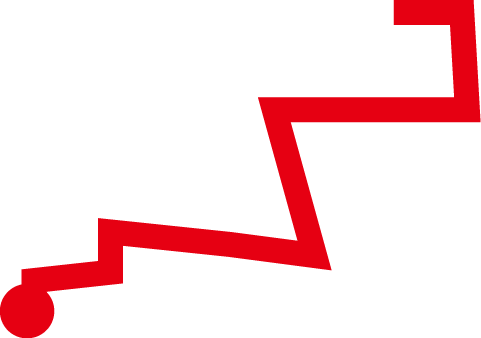 World
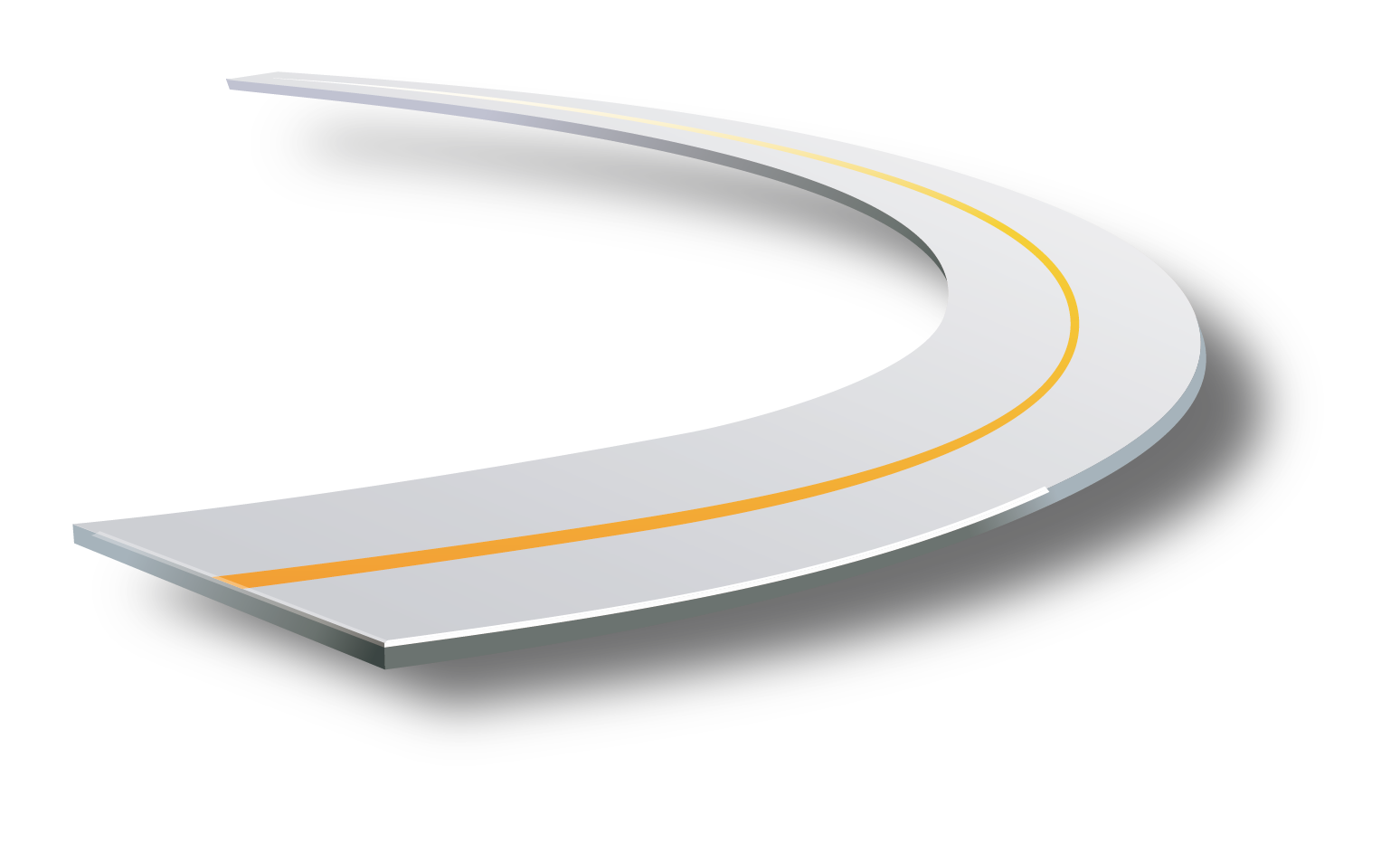 Finding the Route from Happiness to Peace
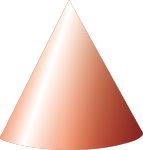 Self-realization
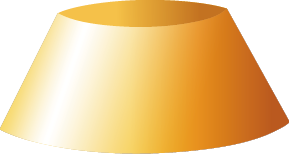 Respect
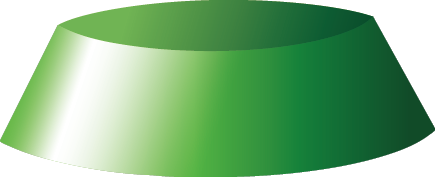 Social value
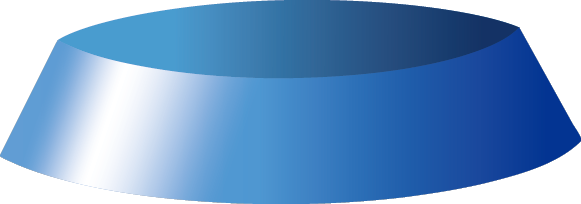 Security and safety
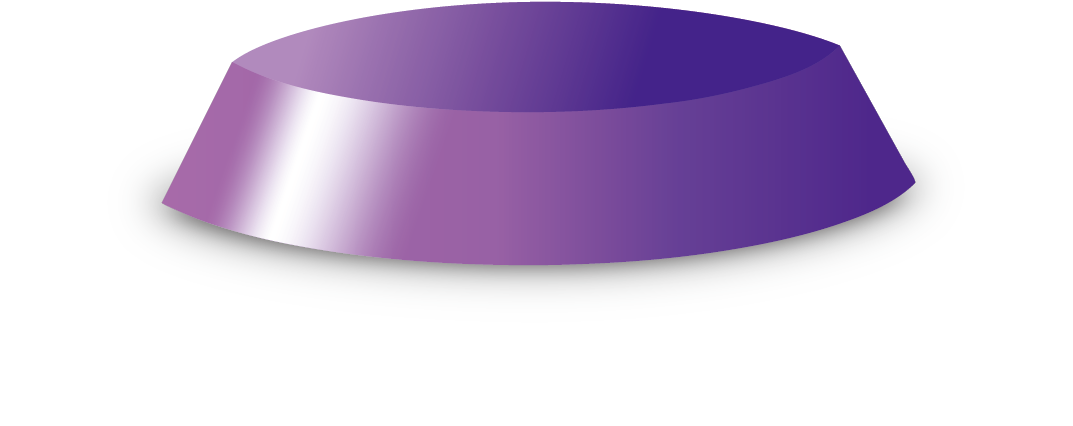 Physiological desires
Abraham H. Maslow (1908~1970)
     Founder, Humanistic Psychology
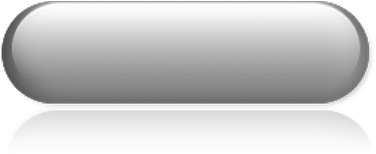 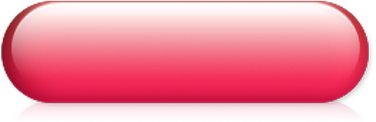 Evil Desires
Good Desires
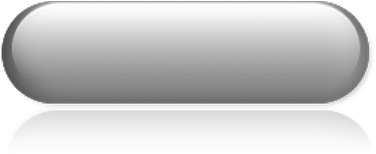 Divine 
Principle
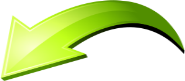 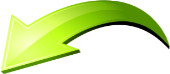 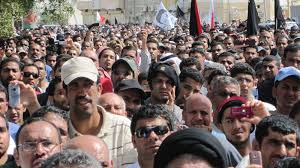 Original Mind
Evil Mind
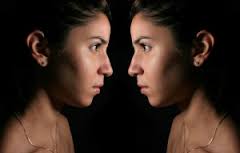 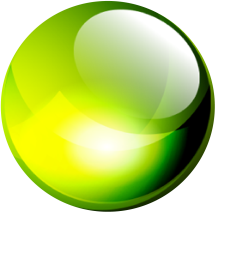 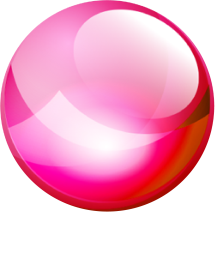 Happiness
Misfortune
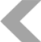 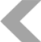 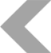 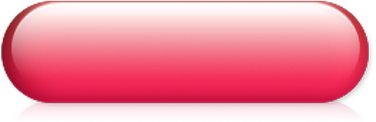 Contradictory 
Nature
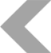 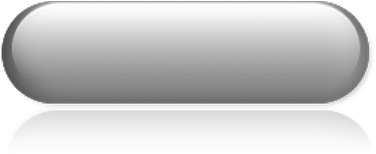 Self-Destruction
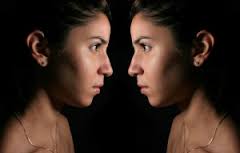 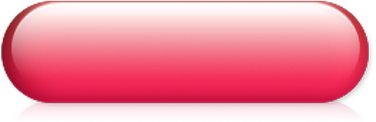 Self-Destruction
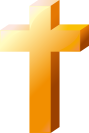 Christianity = The Fall
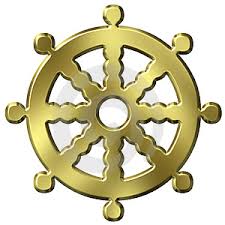 Buddhism = Ignorance
Ignorance
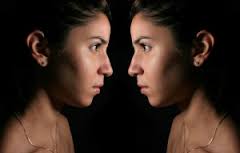 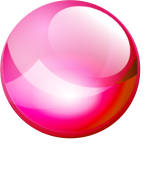 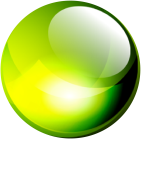 Mind
Body
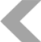 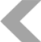 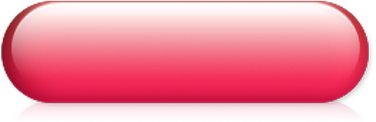 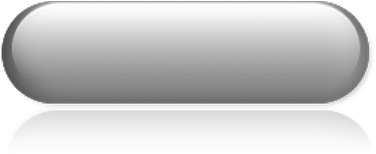 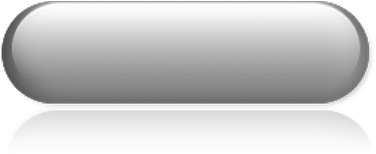 Internal 
Ignorance
Internal and external truth
External 
Ignorance
Religion
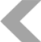 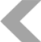 Science
We need a new truth
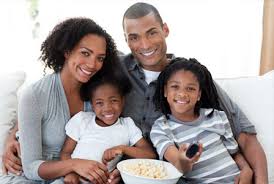 Show the path to happiness
End conflict, contradiction and corruption
What is truth?
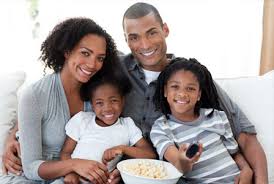 Unique, eternal, unchanging and absolute
Can a book be the truth itself? No, 
it is a text for teaching the truth.
The range of truth and levels of expression develop.
The character of truth
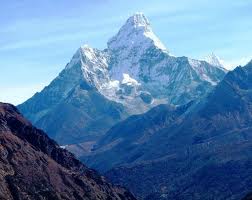 Not only a religious doctrine
Life experience, research and reflection
Revealed by God
Sun Myung Moon and Hak Ja Han Moon
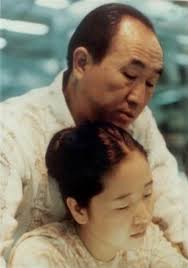 The Unification Principle
The liberation of God and 
salvation of humankind
A textbook for the 
path to happiness
Guidance for the study of the 
Unification Principle
open-minded interest
Maintain:
Set aside:
stereotypes and prejudice
Pray for:
a posture of hope
Good realizations and worthwhile life experiences
Expect: